Studying Genome
Saeed Rauf
Identification of genome
Searching for open reading frames
A series of nucleotide triplets beginning with an initiation codon (usually but not always ATG) and ending in a termination codon (TAA, TAG, or TGA in most genomes).
The average lengths of ORF are 317 codons for Escherichia coli, 483 codons for S. cerevisiae, and approximately 450 codons for humans.
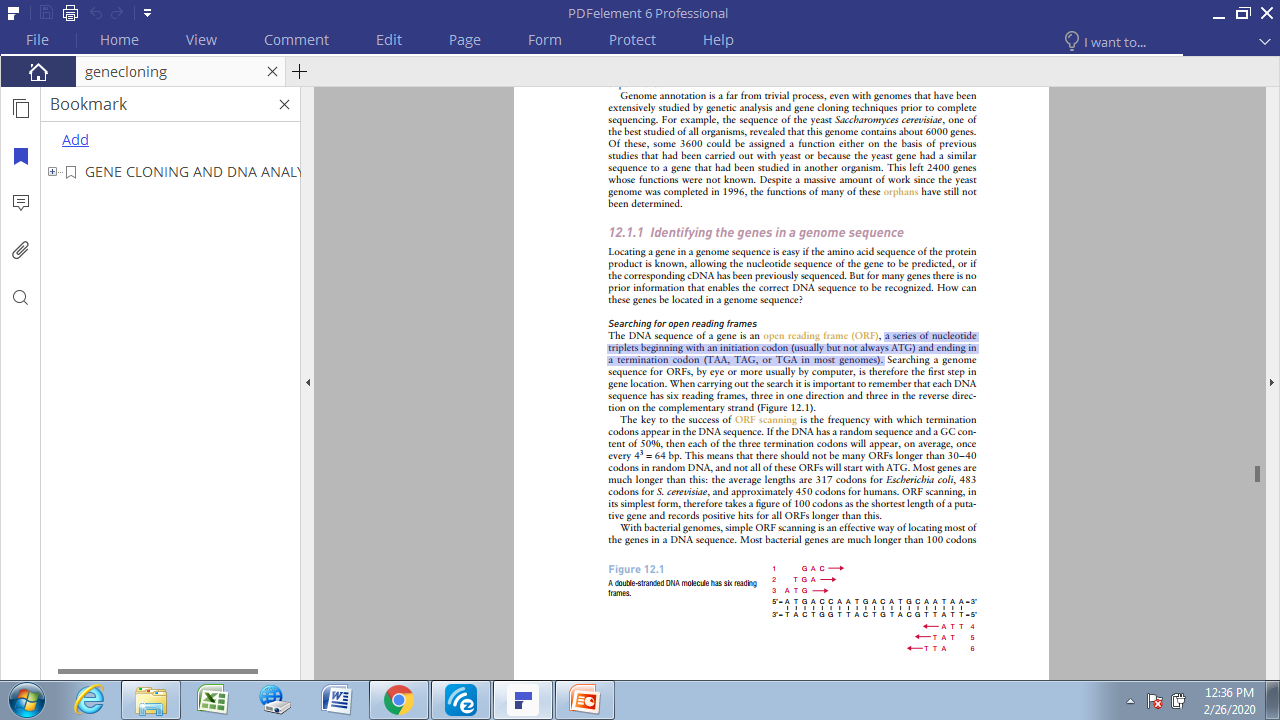 A double-stranded DNA molecule has six reading frames.
Simple ORF scans are less effective at locating genes in eukaryotic genomes
Substantially more intergenic DNA in a eukaryotic genome
Presence of introns
Many exons are shorter than 100 codons, some fewer than 50 codon
Intron usually leads to a termination sequence
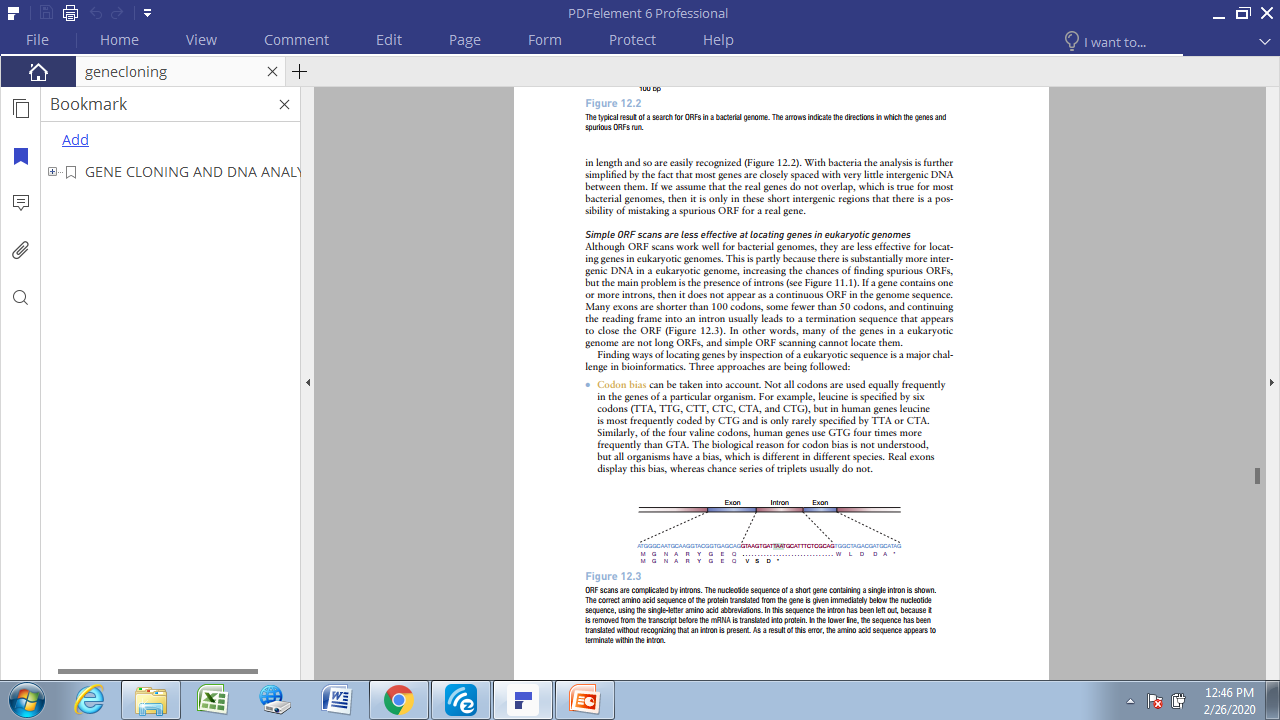 Codon Bias
Not all codons are used equally frequently
Leucine is specified by six codons (TTA, TTG, CTT, CTC, CTA, and CTG)
Human genes leucine  is most frequently coded by CTG and is only rarely specified by TTA or CTA.
Four valine codons, human genes use GTG four times more frequently than GTA. 
Real exons display this bias, whereas chance series of triplets usually do not.
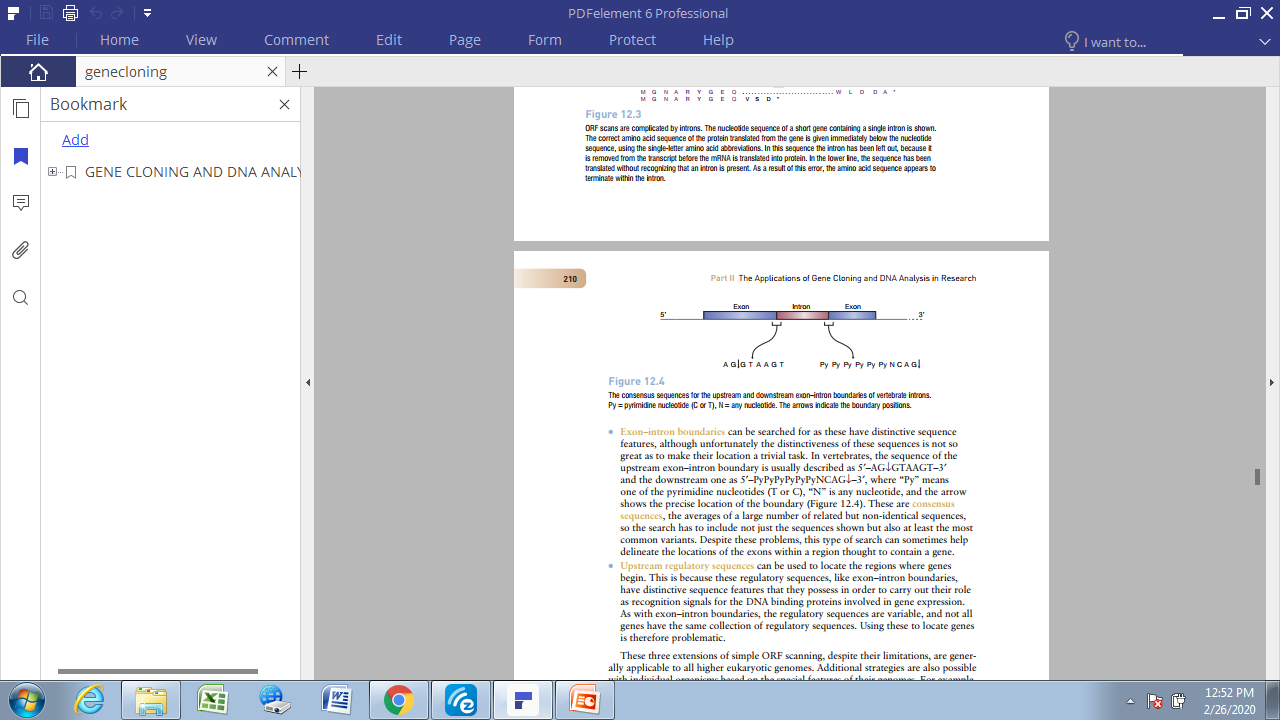 Exon–intron boundaries
Distinctive sequence feature
Consensus sequences
Upstream regulatory sequences
CpG islands
[Speaker Notes: these being sequences
of approximately 1 kb in which the GC content is greater than the average for the
genome as a whole. Some 40–50% of human genes have an upstream CpG island]
Homology searching
The sequence of the gene is compared with all the gene sequences present in the international DNA databases, not just known genes of the organism under study but also genes from all other species.
“two genes from different organisms that have similar functions have similar sequences”
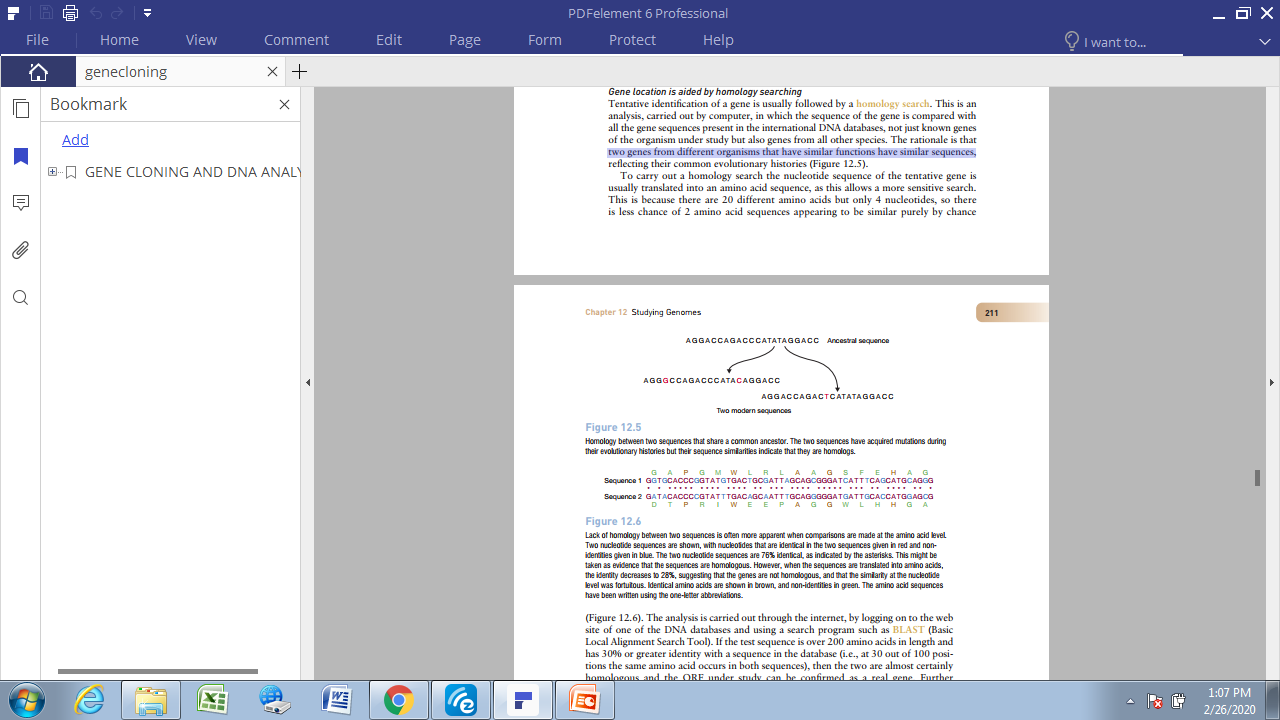 Homology Searching
BLAST (Basic Local Alignment Search Tool) 
Result Positive
30% or greater identity with a sequence in the database (i.e., at 30 out of 100 positions the same amino acid occurs in both sequences)  
Further confirmation, if needed, can be obtained by using transcript analysis to show that the gene is transcribed into RNA.
Comparing the sequences of related genomes
Related species have genomes that share similarities inherited from their common ancestor, overladen with species-specific differences that have arisen since the two species began to evolve independently.
The sequence similarities between related genomes is greatest within the genes and least in the intergenic regions
Comparative genomics
Determining the function of an unknown genes
Orphan genes
Gene Synteny
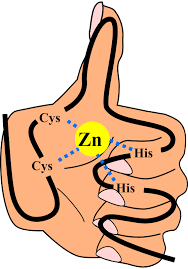